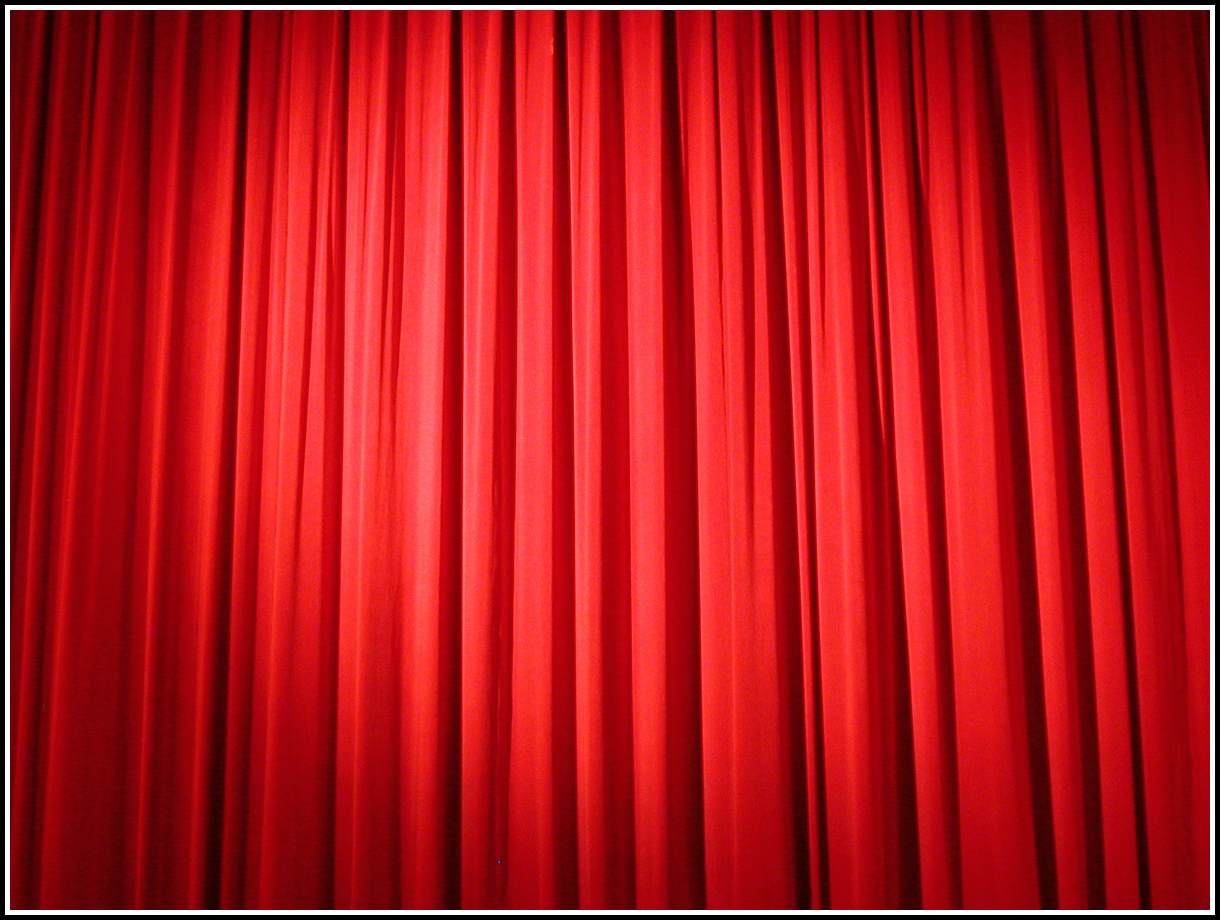 বিসমিল্লাহির রাহমানির রাহিম
আজকের ICT ক্লাসে
 সবাইকে স্বাগতম
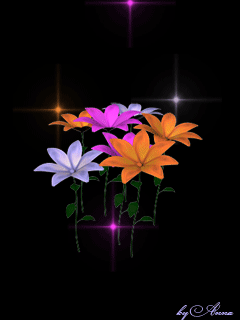 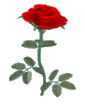 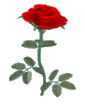 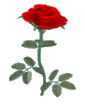 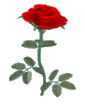 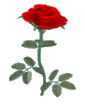 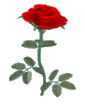 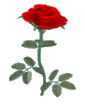 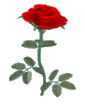 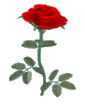 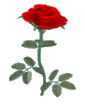 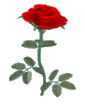 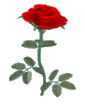 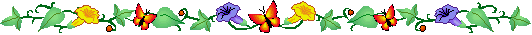 -: পরিচিতি :-
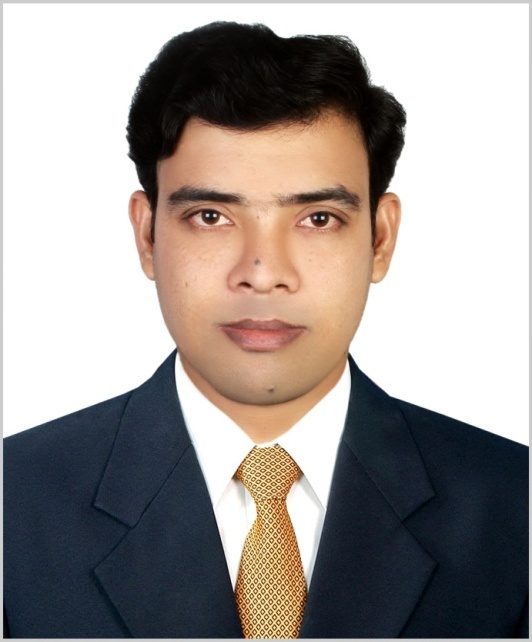 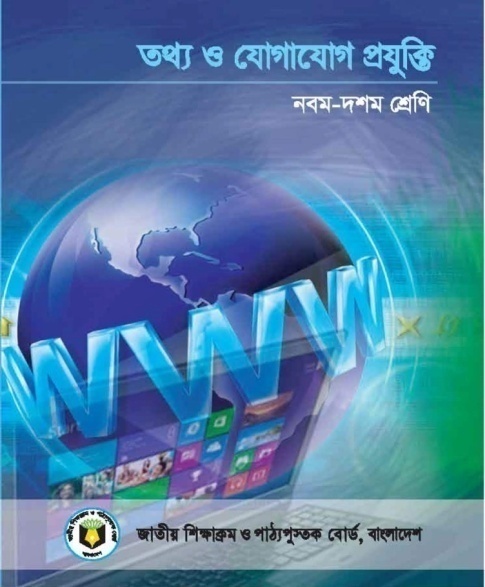 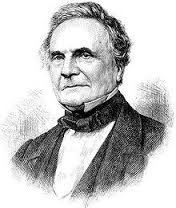 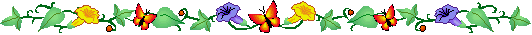 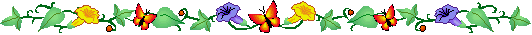 মোহাম্মদ মোফাজ্জল হোসেন 
সহকারী শিক্ষক (ICT)
বানিয়াচং আর্দশ উচ্চ বিদ্যালয় 
মোবাইলঃ ০১৭২২ ৯১৭ ৯১৮ 
E-mail: mofazzal.hossain1985@gmail.com
শ্রেণি : ৯ম/ ১০ম 
বিষয় : তথ্য ও যোগাযোগ  প্রযুক্তি 
অধ্যায়: ৪র্থ 
পাঠের বিষয়: আমার লেখালেখি ও হিসাব 
সময় : ৪০ মিনিট
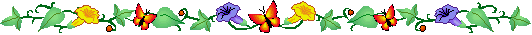 পাঠের বিষয়........
Work Sheet এ 
কলাম- ১৬৩৮৪ টি
সারি-১০,৪৮,৫৭৬ টি 
কারসরকে সেল পয়েন্টার
রো ও কলামের মিলিত স্থানকে সেল
এক্সেলের সূত্রাবলি
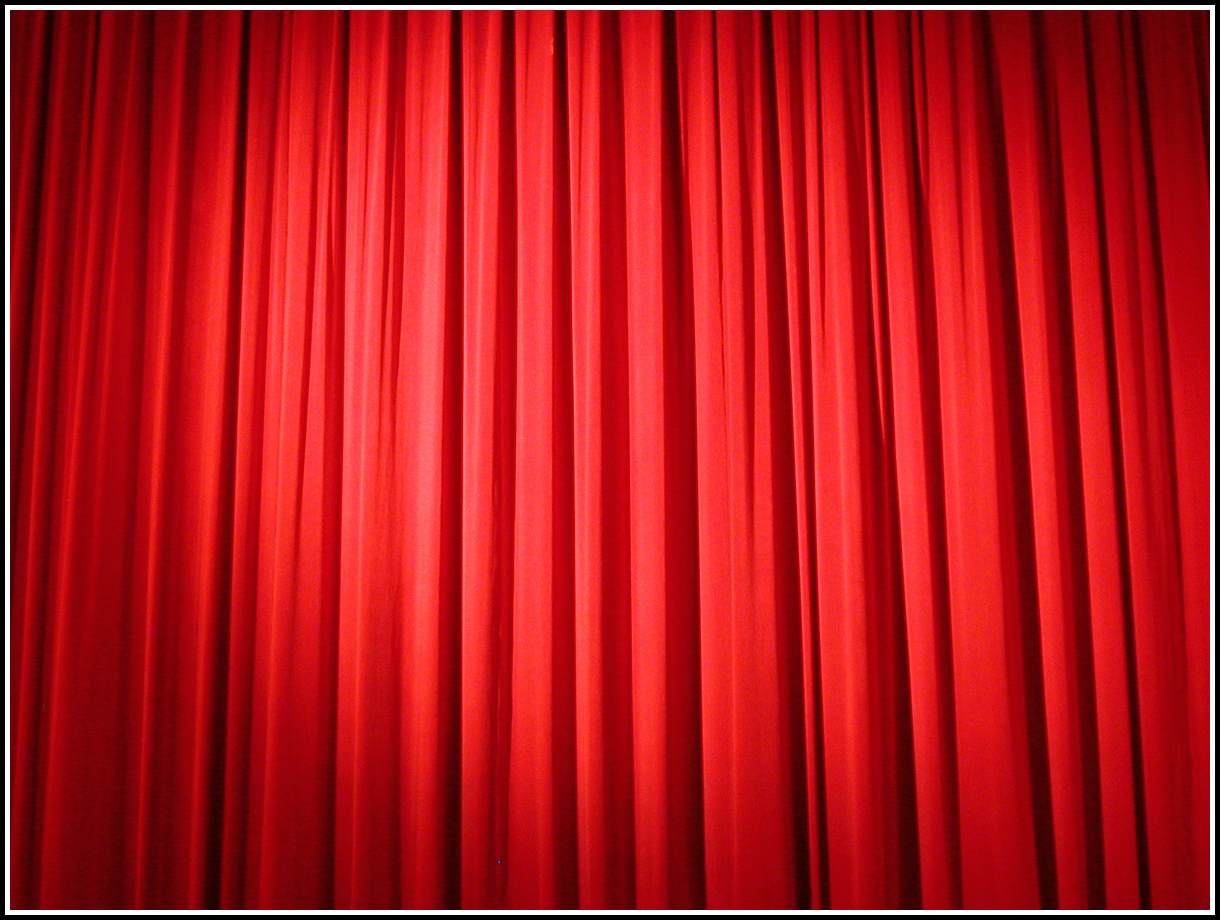 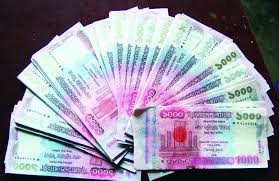 আজকের সাধারন পাঠঃ 

 (১ম সেশন)

Introduction to MS Excel:- 
Formatting Worksheet and Chart & Reviewof Excel, 
Exersise: Creating Result sheet

 (২য় সেশন) 

Introduction to  MS Power Point  (new Slaide) Formatting Paragraph (Line Spacing & Indenting ), Insert Table & Formating .
এমএসএক্সেল: Microsoft Excel হলো এমন একটি Softwire যার মাধ্যমে Row এবং column এর মাধ্যমে ডাটাকে সাজানো হয় এবং এন্ট্রি করা হয়। এই ডাটা গুলো ৩ ধরনের  হয় –
Numbaring 
Text          .    
Formula    .  
এই ৩টির মাধ্যমে ডাটা Anaiysis Report তৈরি করতে পারি ।
ওয়ার্কবুক(Work Book) : Microsoft Excel Document কে ওয়ার্কবুক বলা হয়।যখন প্রোগ্রাম Run করা হয় তখন একটি খালি ওয়ার্কবুক কাজের জন্য তৈরি হয়। একটি ওয়ার্কবুক ওপেন করলে  ৩টি WorkSheet দেখা যায়। এগুলো পরে বাড়ানো বা কমানো যায়  ।
এমএসএক্সেলের সাধারণ ধারনাঃ
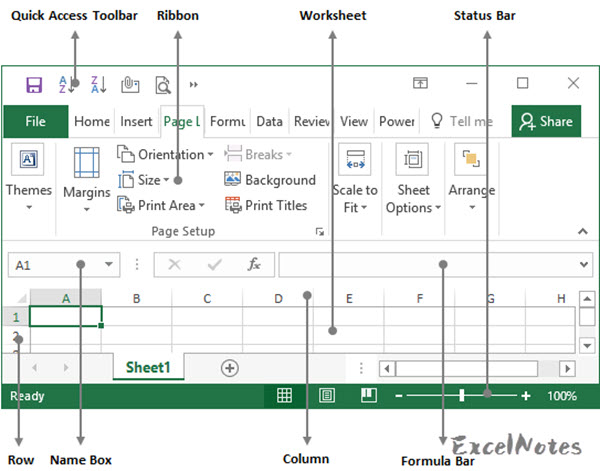 Cell Address
Menu Bar
Column
Row
Range
Formula Bar
ওয়ার্কবুক(Work Book) :
মাইক্রোসফট এক্সেল বন্ধ করা 
মাইক্রোসফট এক্সেল Open করা
সংরক্ষিত ফাইল Open করা 
রো সিলেক্ট করা 
কলাম সিলেক্ট করা
সেল / রেঞ্জ সিলেক্ট করা 
এক বা একাধিক রো লুকানো (Hide) [Row select>Home  menu >Formate> row hide এ ক্লিক ] 
লুকানো ফাইল ফিরিয়ে আনা (Unhide) [Row select>Home  menu >Formate> row Unhide এ ক্লিক ] 
 রো  / কলাম Insert করা 
দুই বা ততোধিক সেল Merge করা ।
ওয়ার্কবুক(Work Book) :
সূত্রের সাহায্যে যোগ / বিয়োগ করা
সূত্রের সাহায্যে গুণ / ভাগ করা 
 কতগুলো সংখ্যা থেকে ছোট/বড় ও গড় ইত্যাদি বের করা
সেল ফরমেট করা (Number, Decimal Format, parcentage Formate)
 ওয়ার্কশীটে নির্দিষ্ট সেল্গুলো বর্ডার করা
ফন্ট সম্পর্কে ধারনা 
প্রিন্ট প্রিভিউ দেখা ও প্রিন্টের ধরন নির্ধারন করা 
পেজ সেট-আপ করা 
মার্জিন / কাগজের সাইজ নির্ধারন করা 
চার্ট তৈরি করার নিয়ম 
পাই-চার্ট তৈরি করার নিয়ম 
ডেটা সর্ট (Ascending / Decending) করার নিয়ম ।
Grade  বের করার শর্তঃ
	একজন ছাত্র ৩৩ এর কম পেলে ফেল হবে
	বিষয় নম্বর ৮০বা তার বেশি হলে A+ (5)
	 বিষয় নম্বর ৭০বা তার বেশি হলে A   (4)
	 বিষয় নম্বর ৬০বা তার বেশি হলে A- (3.5)
	 বিষয় নম্বর ৫০বা তার বেশি হলে   B    (3)
	 বিষয় নম্বর ৪০বা তার বেশি হলে   C  ( 2)
	 বিষয় নম্বর ৩৩ বা তার বেশি হলে   D (1)
	বিষয় নম্বর ৩৩ বা তার  কম হলে   F   (0)
GradePoint  বের করার শর্তঃ
	একজন ছাত্র ৩৩ এর কম পেলে ফেল হবে
	বিষয় নম্বর ৮০বা তার বেশি হলে Grade point  (5)
	 বিষয় নম্বর ৭০বা তার বেশি ৮০ এর কম হলে Grade point   (4)
	 বিষয় নম্বর ৬০বা তার বেশি ৭০ এর কম হলে Grade point  (3.5)
	 বিষয় নম্বর ৫০বা তার বেশি ৬০এর কম হলে Grade point     (3)
	 বিষয় নম্বর ৪০বা তার বেশি ৫০এর কম হলে Grade point   ( 2)
	 বিষয় নম্বর ৩৩ বা তার বেশি ৪০ এর কম হলে Grade point   (1)
	বিষয় নম্বর ৩৩ বা তার  কম হলে  Grade point   (0)
Total GP  বের করার শর্তঃ
	কোনো বিষয়ে GP=0 হলে Total GP =“F” হবে ।
	সকল বিষয়ের GP এর যোগফল বের করতে হবে ।
	Total GP বের করার ক্ষেত্রে ৪র্থ বিষয়ে GP হতে 2 বিয়োগ করতে হবে।
রেজাল্ট তৈরি সূত্রাবলি
Agenda/ Objectives
 Introduction
Use auto format Features
Formate Data and Worksheets
Use Format Painter
Management of WorkSheet Security
CONDITIONAL FORMULA
=Sumif(C2: E2,"<60")
CREAT SALARY 
SHEET
If basic pay<6000 then house rent will be 60%
If basic pay <10000 then house rent will 55%
If basic pay> =10000 then house rent will be 50%
Provident fund = 12% of the basic pay
=if(b2<6000,b2*60%,if(b2<10000,b2*55%,b2*50%))
Provident Fund=b2*12%
RESULT SHEET
FORMULA
শিক্ষা নিয়ে গর্ব দেশ 
শেখ হাসিনার বাংলাদেশ
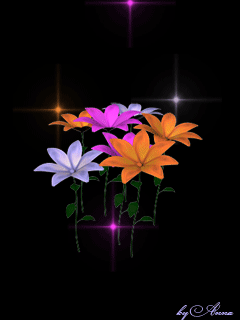 1/1/2021 11:51 PM
সমাপ্ত